Ditch Grades Not Accountability
@DavidFrangiosa
 Pascack Hills HS
 Montvale, NJ
Ditch Grades Not Accountability
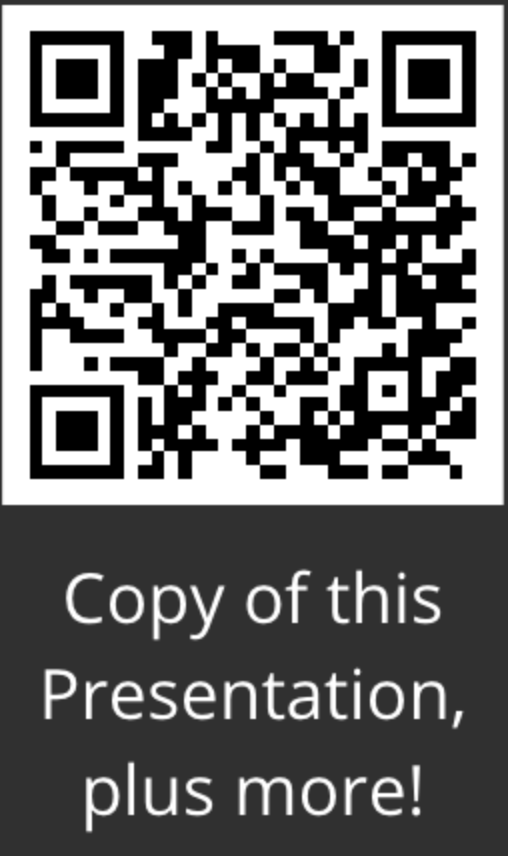 @DavidFrangiosa
 Pascack Hills HS
 Montvale, NJ
A Few Questions Before We Begin
What brought you here today?
What is the purpose of school?
How do grades help serve that purpose?
My Goals in the Classroom
Student engagement
Instilling a desire to learn
Acquisition of knowledge and skills
Application of knowledge and skills to new situations
Moving towards independence
What “Ditching Grades” Means
Remove judgment from the learning process
Provide descriptive feedback
Coach students to their next developmental level
Alternatives to traditional grading
Delayed grading
Conferencing/Co-constructing grades
Mastery Transcript
The Myths of Grades
Similar work will be assessed similarly
Grades communicate student ability
The Myths of Grades
Similar work will be assessed similarly
Grades communicate student ability
Grades motivate students
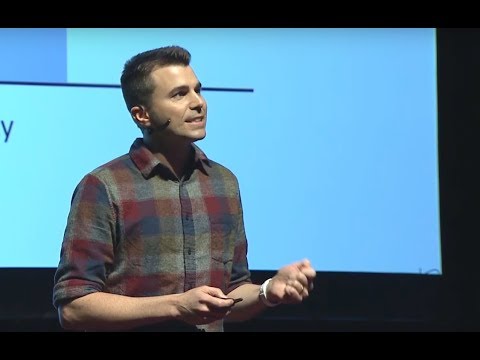 Clearly Defined Targets
Try        - Students try to complete the assigned task.
Explain -  Students use relevant content knowledge to try to address the task. (The content knowledge does not have to be correct, but it must be reasonable.)
Explicit - Students explicitly and accurately state a relevant big idea, equation, law, etc., but the application is incorrect or incomplete.
Correct - Students explicitly and accurately state a relevant big idea, equation, law, etc. and apply it correctly and completely.
Complete/Complex - Students explicitly and accurately address a complex task that includes multiple steps or concepts.
Aligning the Practices with Progressions
Example of a Learning Progression
Goal Setting
Done at the beginning of the year
Grade goal
Non-grade learning goal (a skill or habit they would like help developing)
3 things they are willing to do to meet these goals
Revisited at the beginning of each unit
Discussed during conferencing
Grade Translation
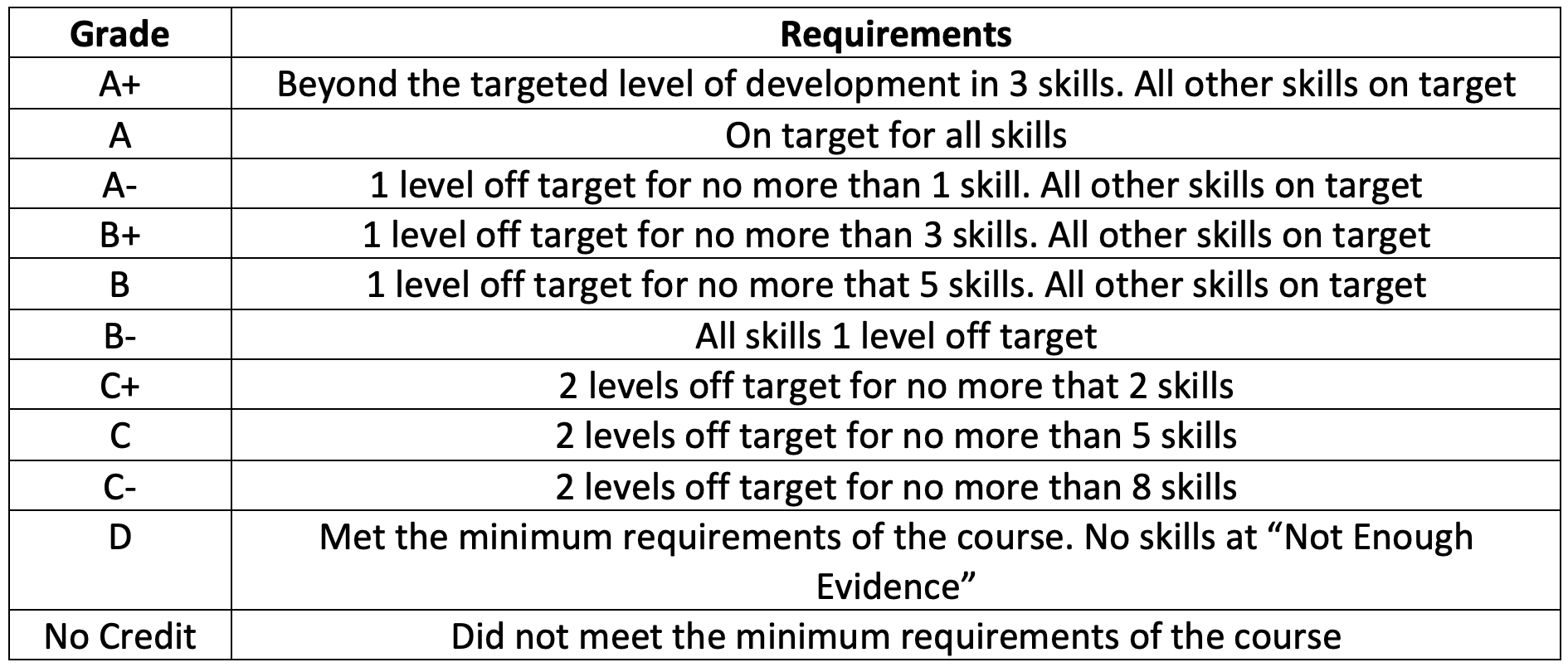 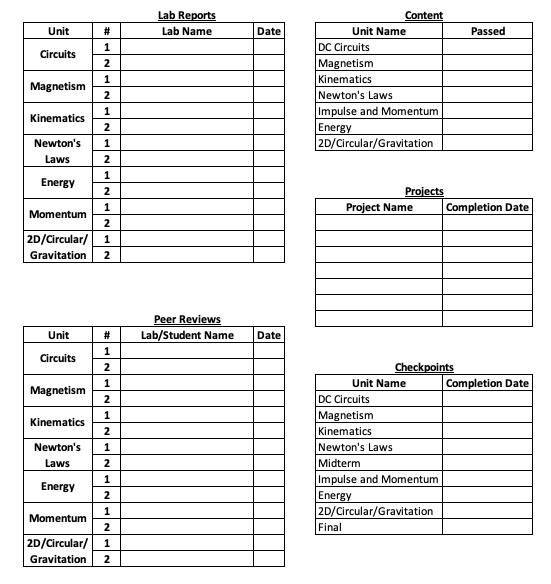 Establishing Minimum Requirements
Tracking Progress
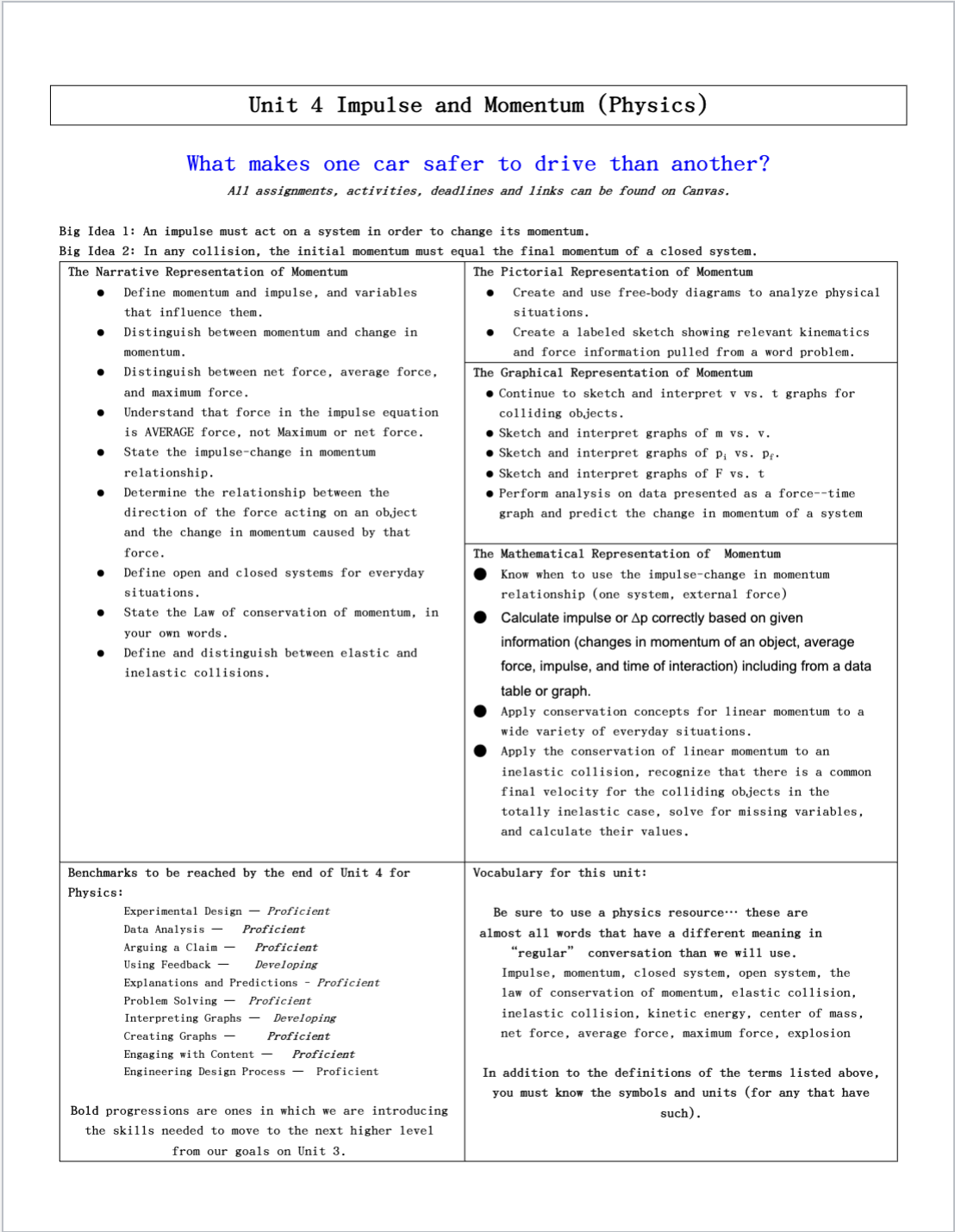 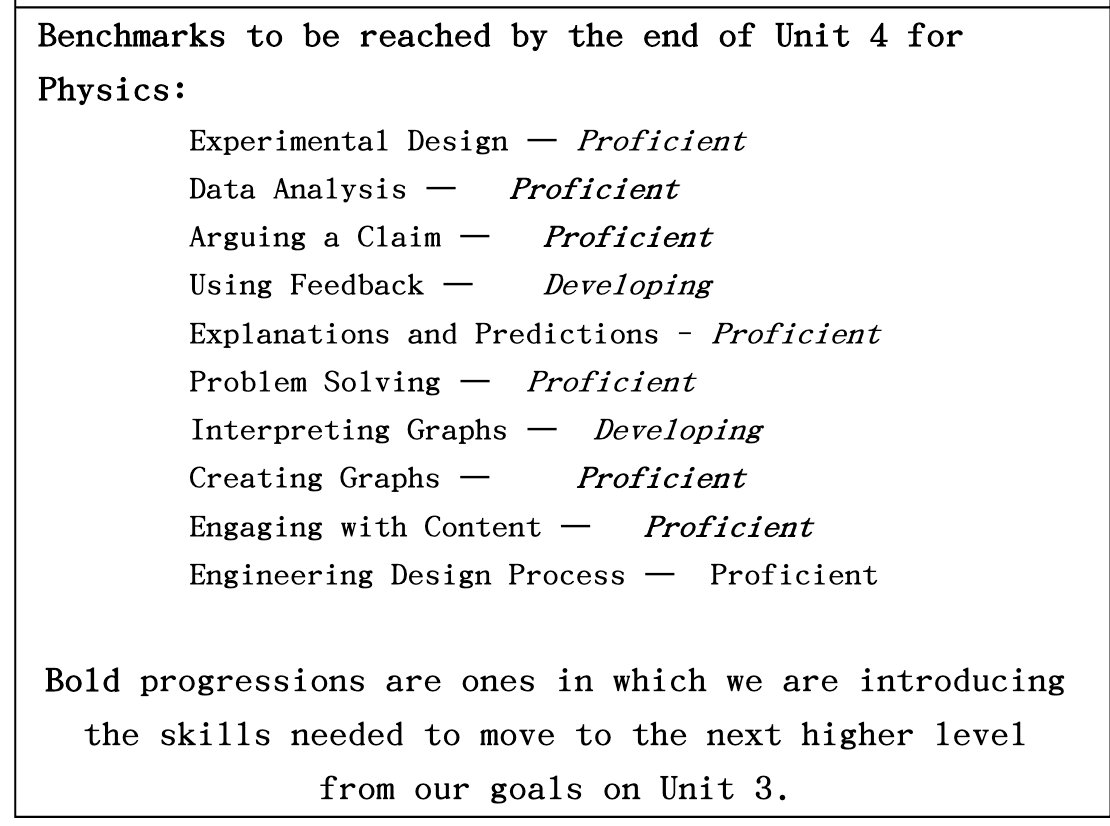 Redo/Retake - additional attempts at the same or similar assessment
Appropriate for foundational concepts, pass/fail assessments
Low Intrinsic Load
Initial development of schema
Should not be included in grade translation
Reassessment - ongoing evaluation of processes or skills
Current level of progress of recurring skills
Used to provide actionable feedback
Skills that will be translated to a grade
Reassess vs Redo/Retake
Document Progress
Weekly Checkpoints
Multiple Lab Opportunities
Unit Projects
Journaling
Conferencing (mini and formal)
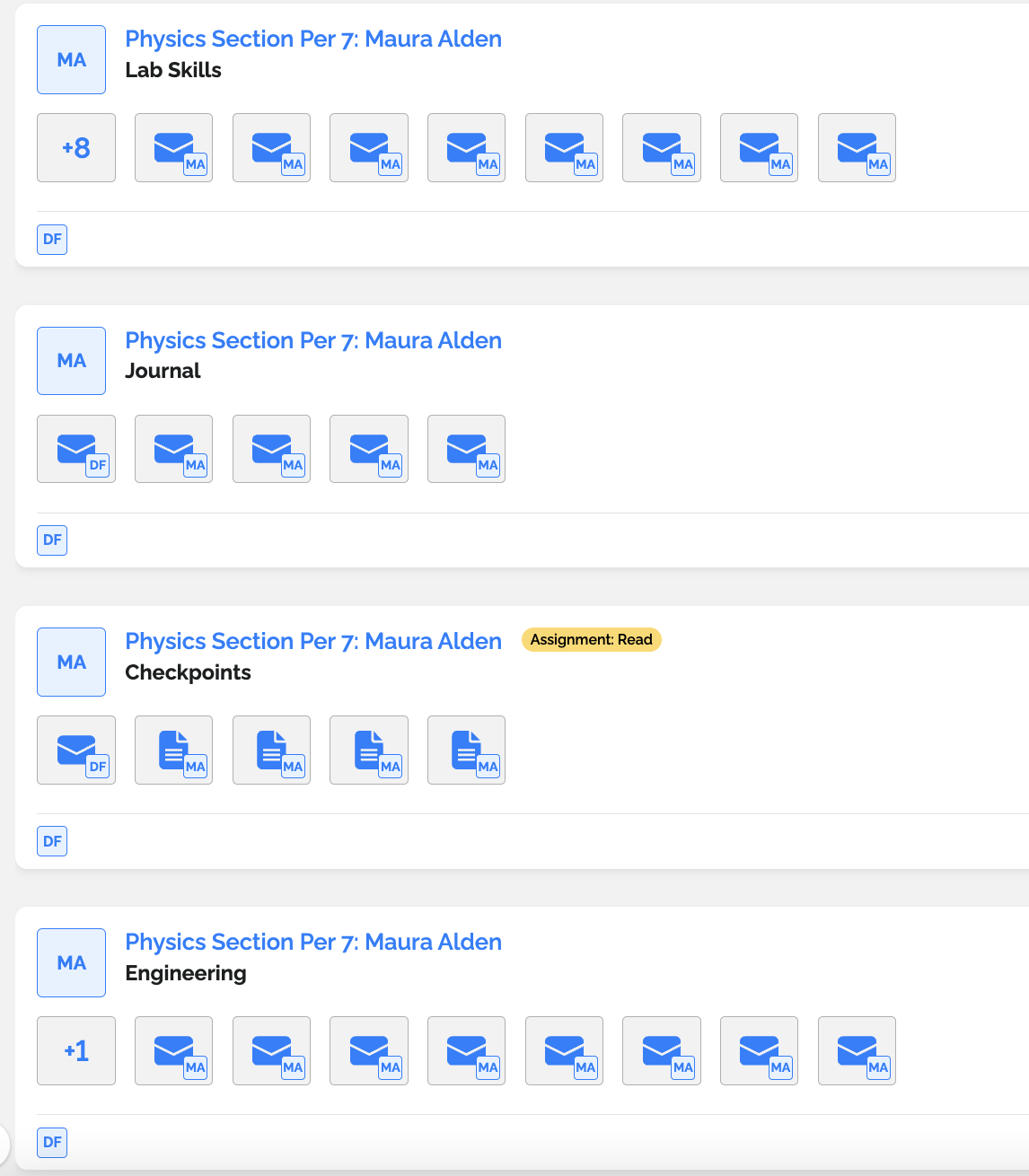 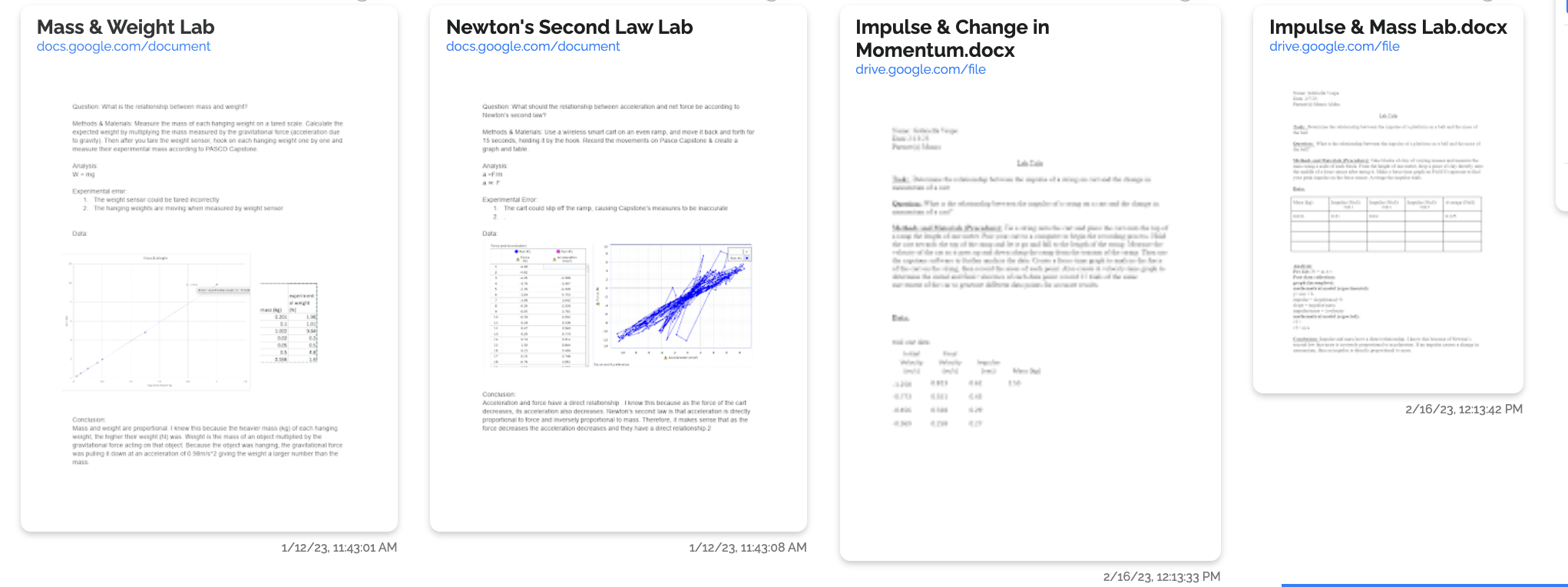 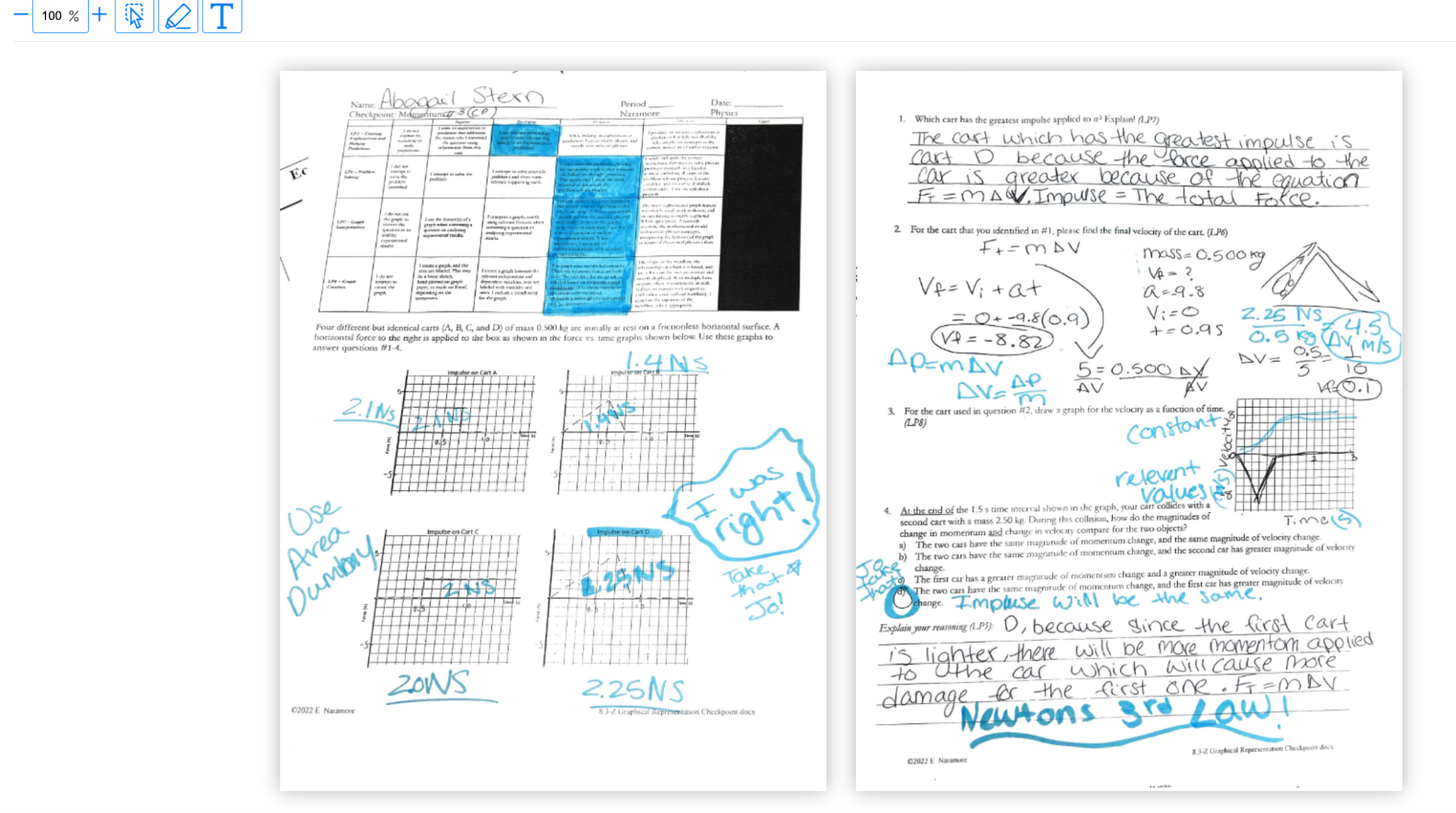 gotLearning
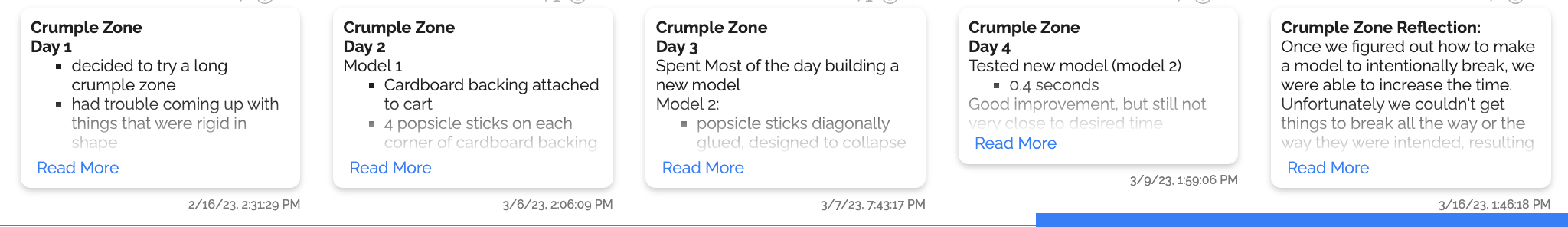 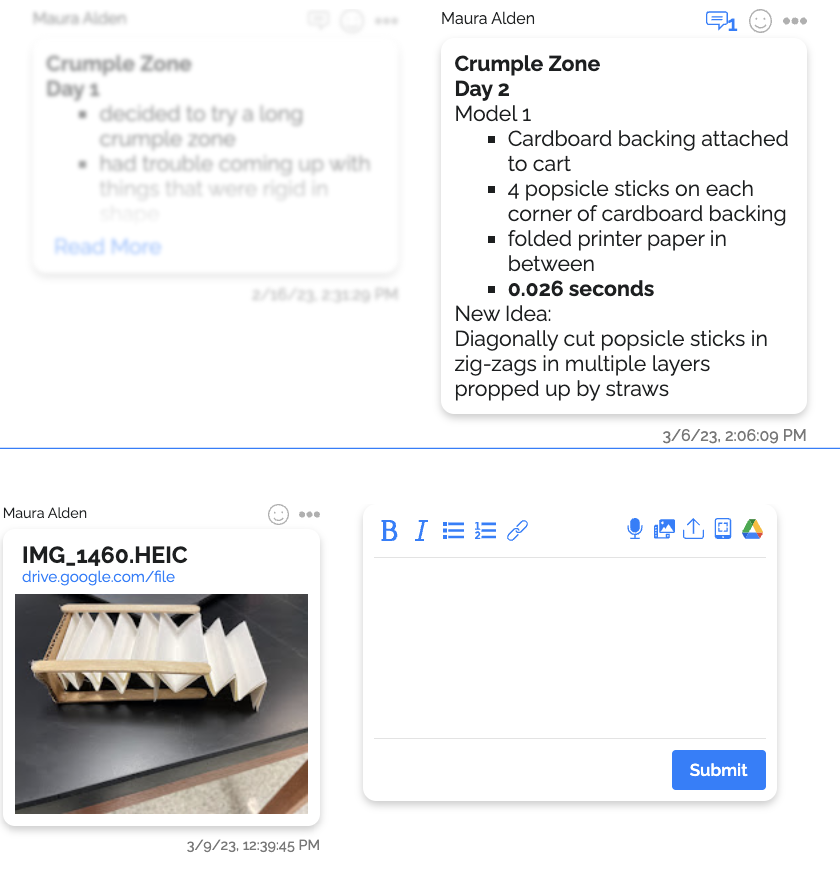 gotLearning
Feedback
Evaluative
Letter grades
Numbers
General terms “Good Job”, “Needs Improvement” etc
Checkmarks
Descriptive
Specific, individualized feedback that explicitly describes to a student how to improve their work
Coaches students through the learning process
Ongoing Conversations and Conferencing
Informal conversations during independent practice
Get to know students
Understand strengths and areas for growth
Provide individualized feedback
Formal Conferences
Student led
3-4 times per year
Reflect and goals and progress
Provide individualized next steps
Determine minimum course grade
Triggering Interventions
Any skill that is 2 levels off target becomes an area of focus
If areas of focus are not addressed, it triggers an intervention
Can happen much earlier in the school year
The purpose of the intervention is to stimulate learning and growth
Contact Us
@DavidFrangiosa
dfrangiosa@pascack.org
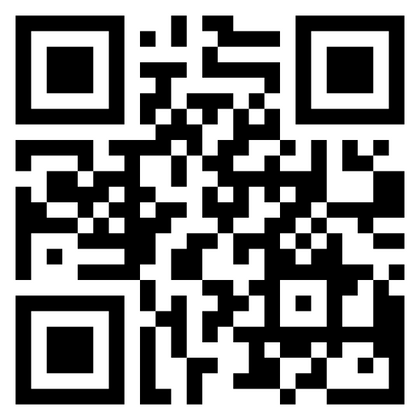 Link to our website with more information